Работа психолога в учебно-тренировочной квартире осуществляется по направлениям
Диагностическая деятельность 
(оценка психического и эмоционального состояния, определение увлечений    и интересов в сфере творчества, досуга и отдыха)
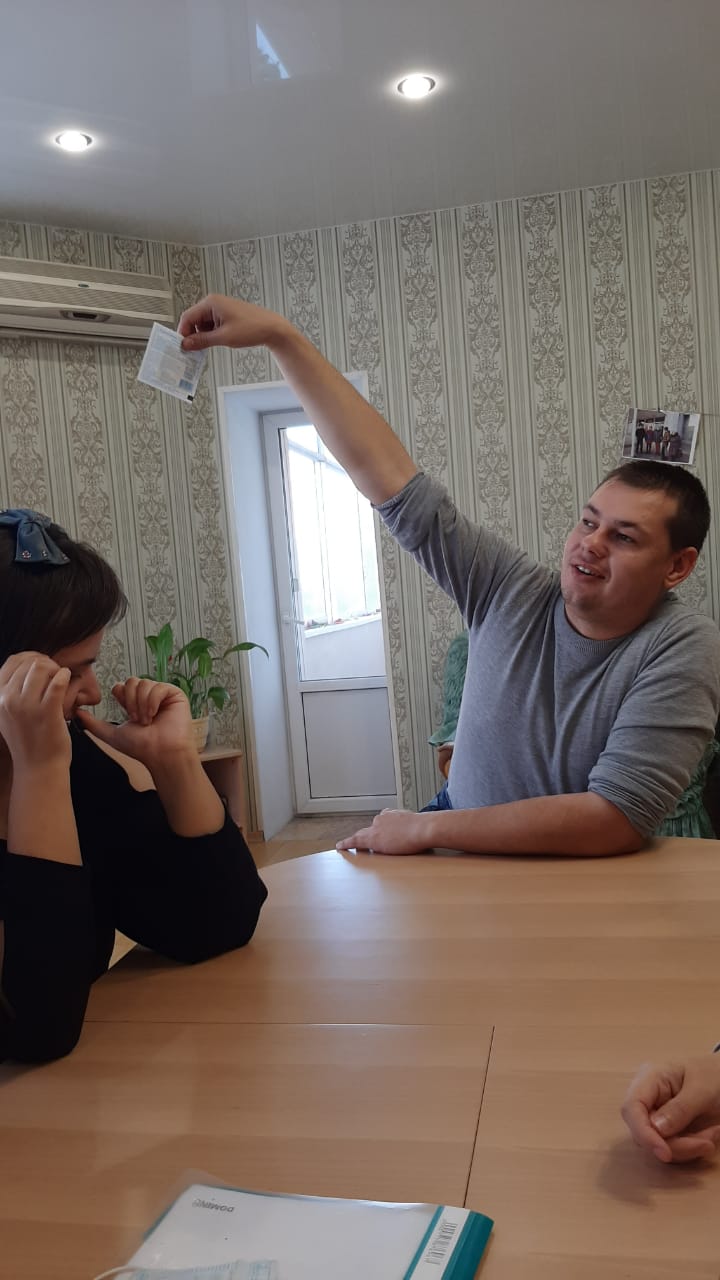 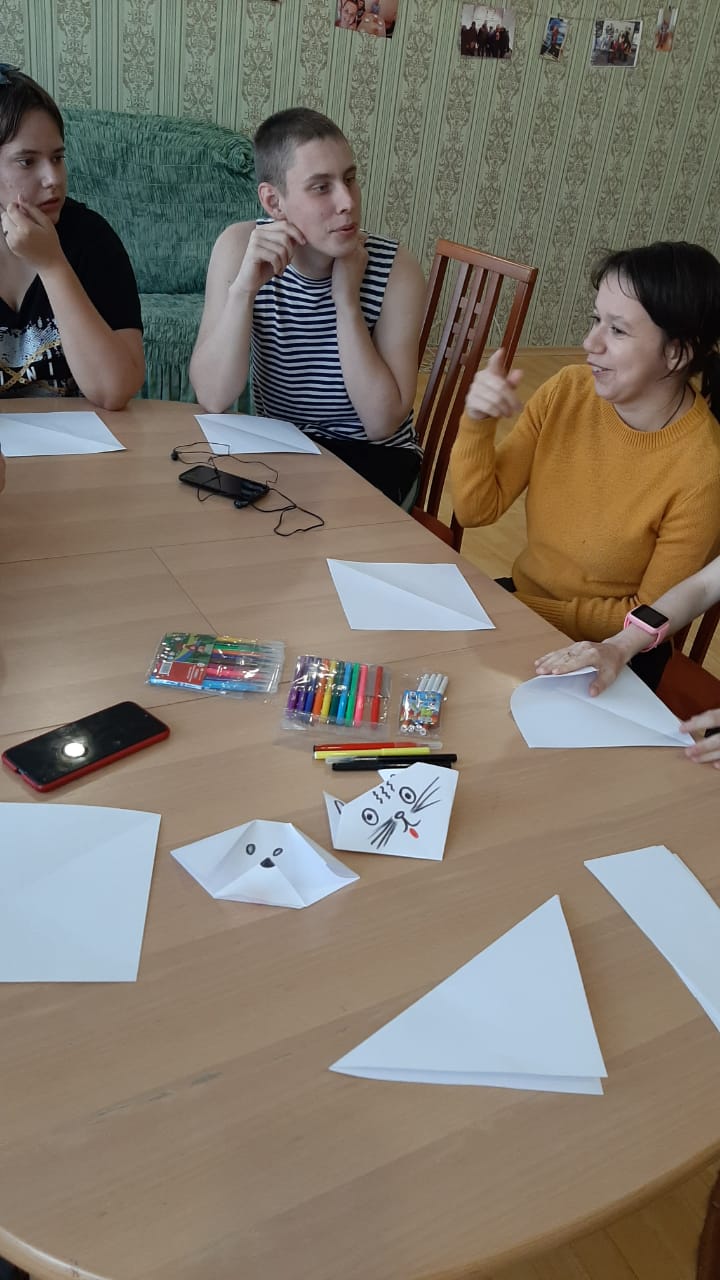 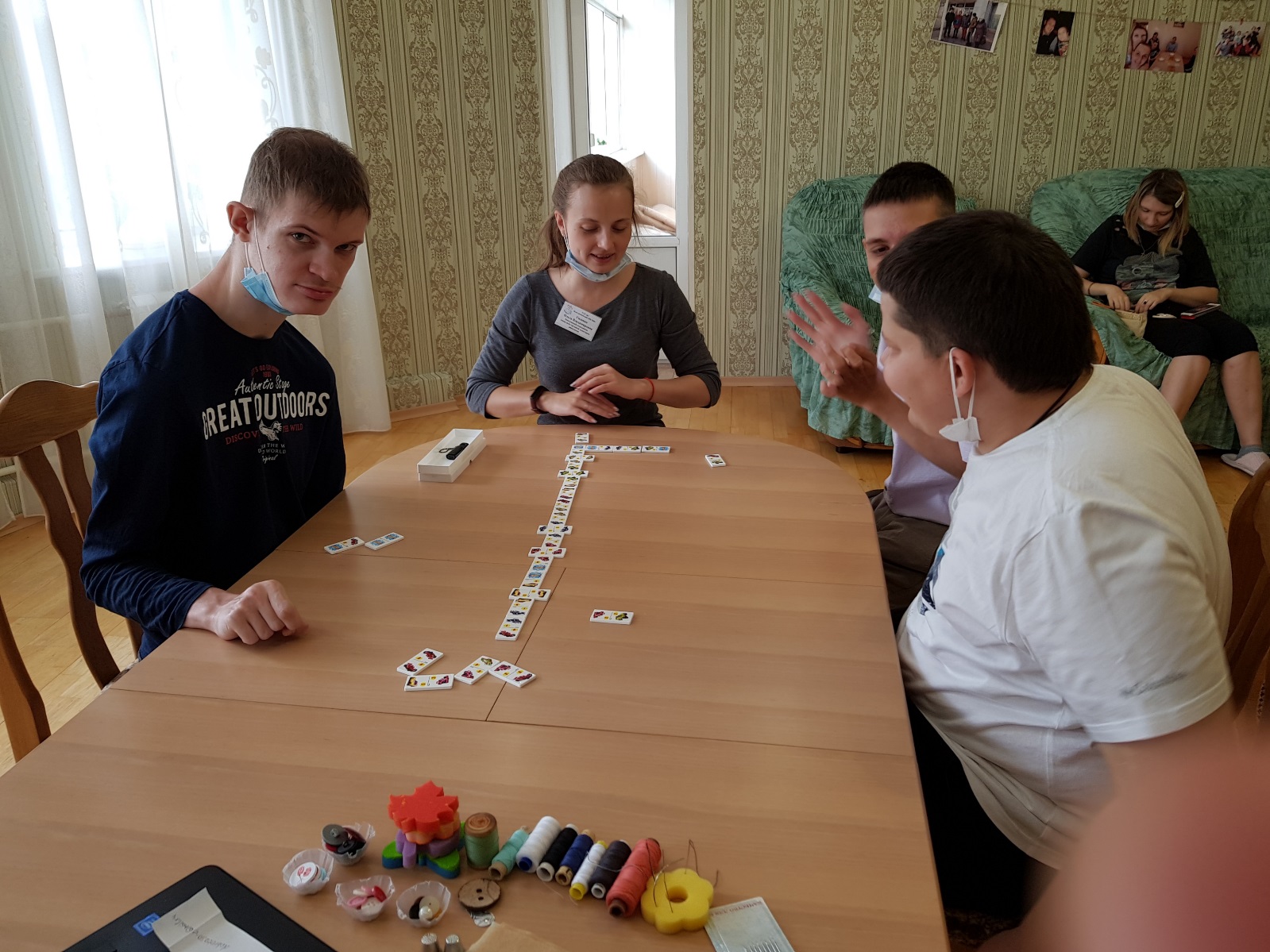 Коррекционно-развивающая деятельность 
(развитие всех познавательных процессов и гармонизация                          внутригрупповых взаимоотношений)
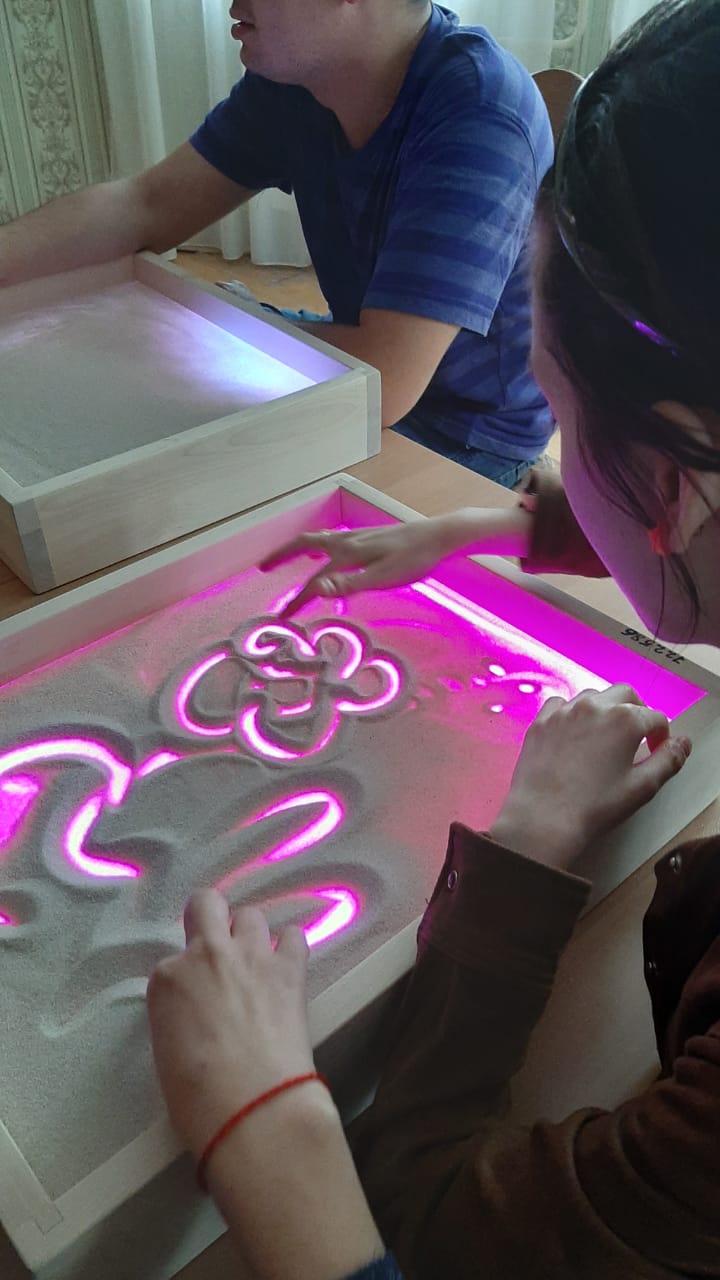 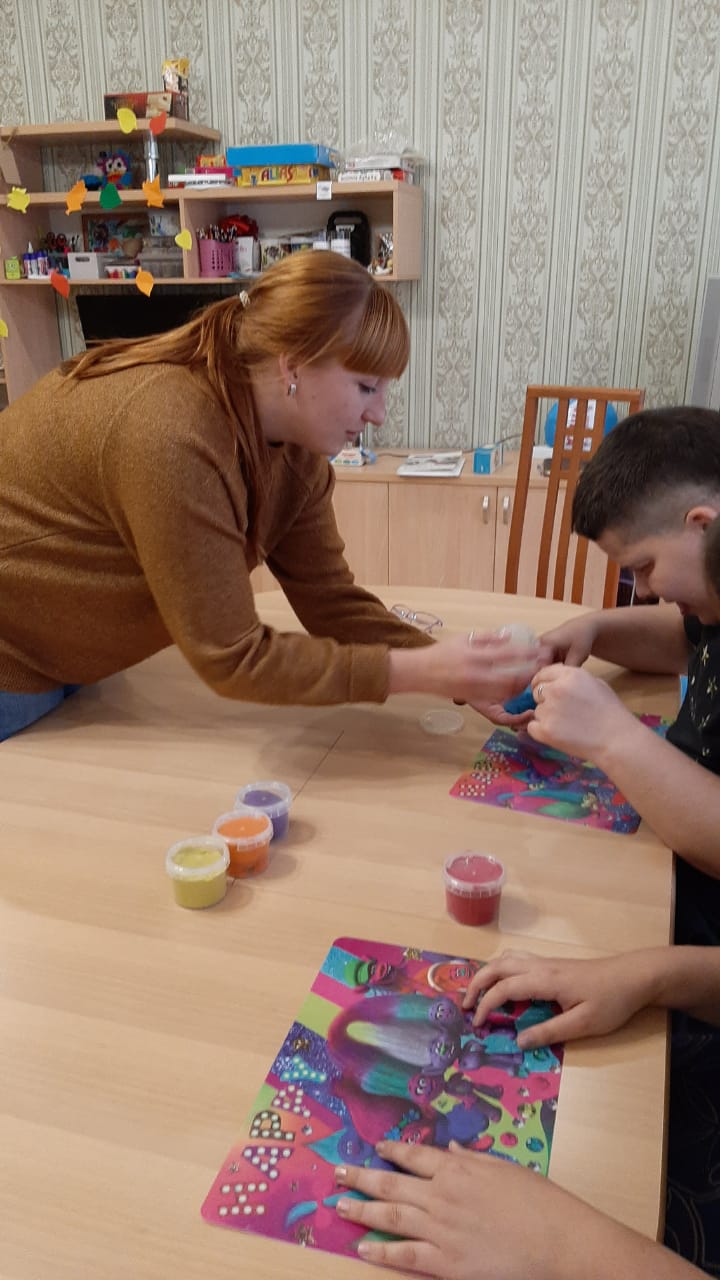 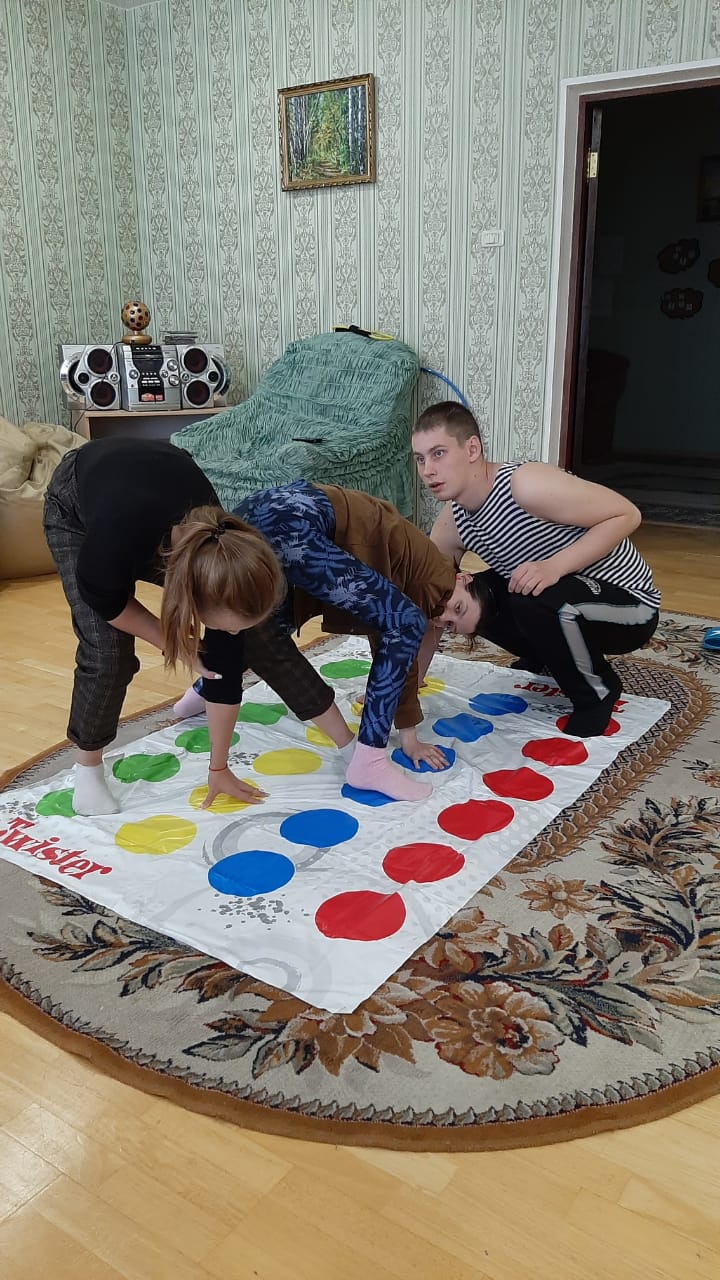 Деятельность по работе с семьей 
(гармонизация внутрисемейных отношений,                                                          создание благополучного микроклимата в семье)
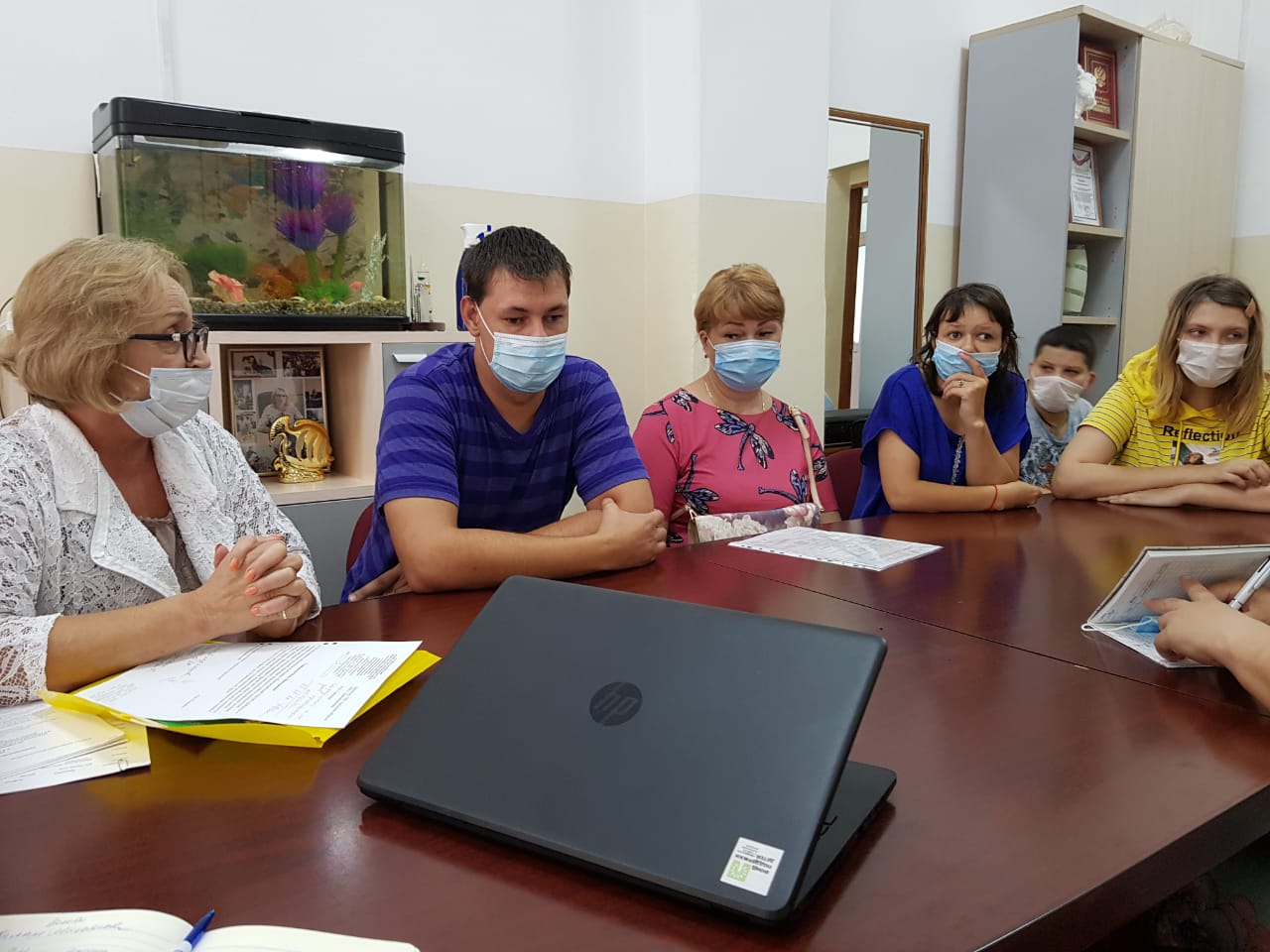 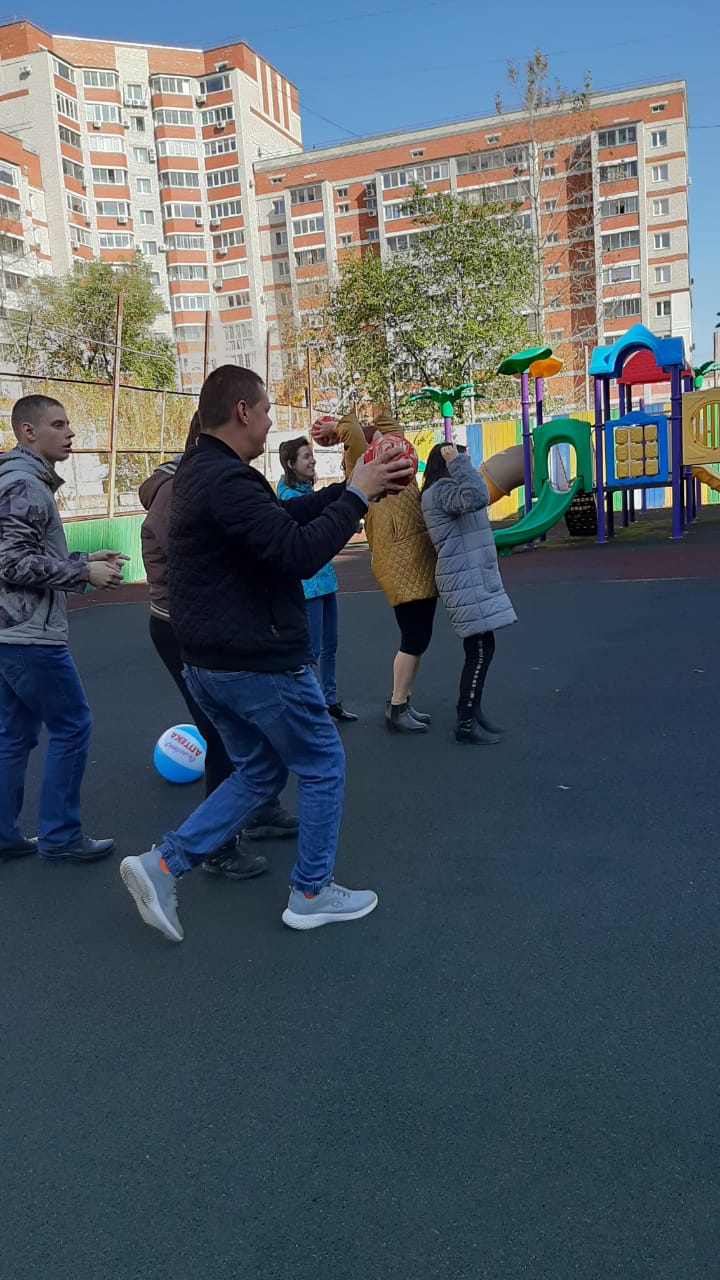 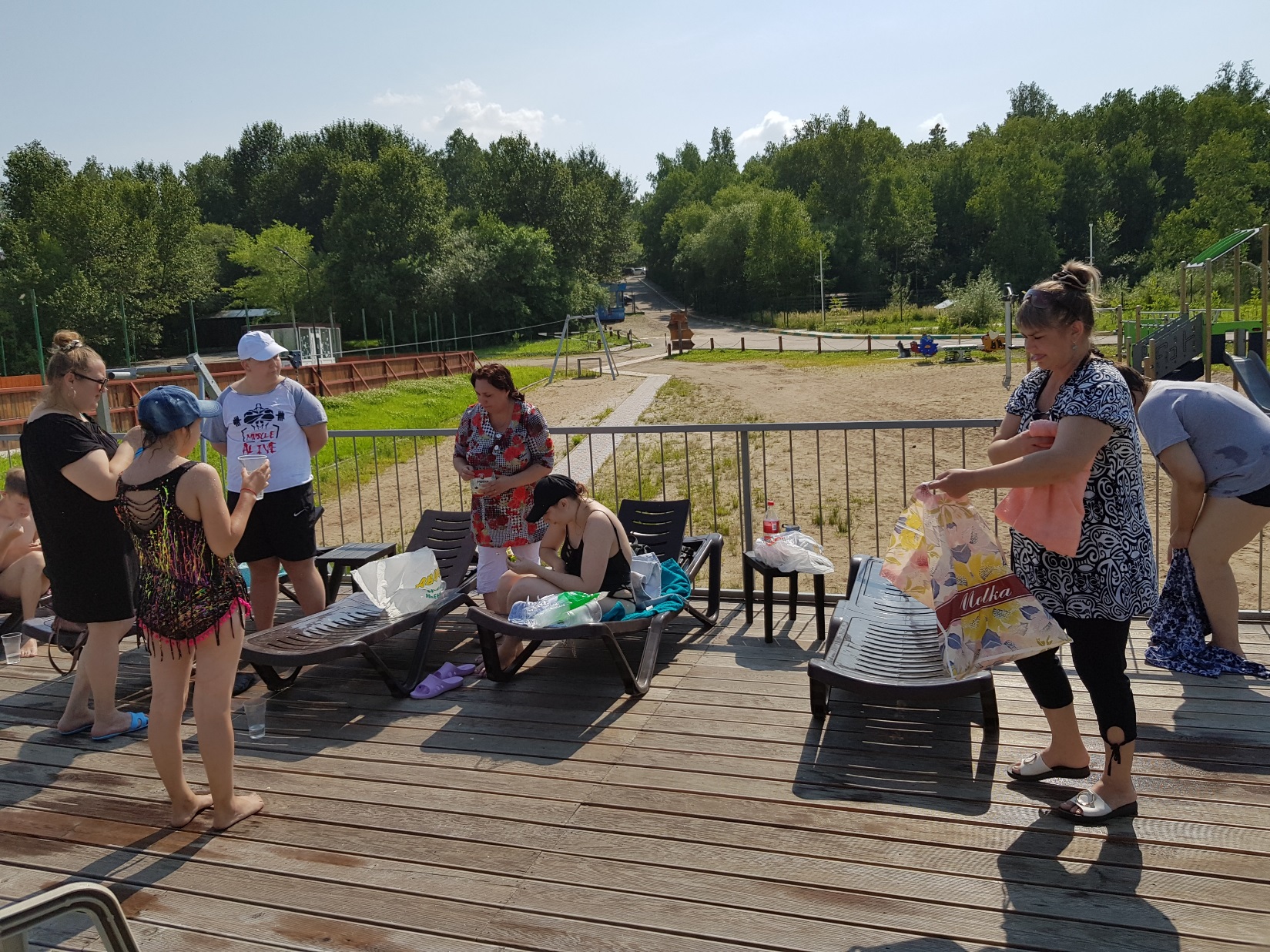 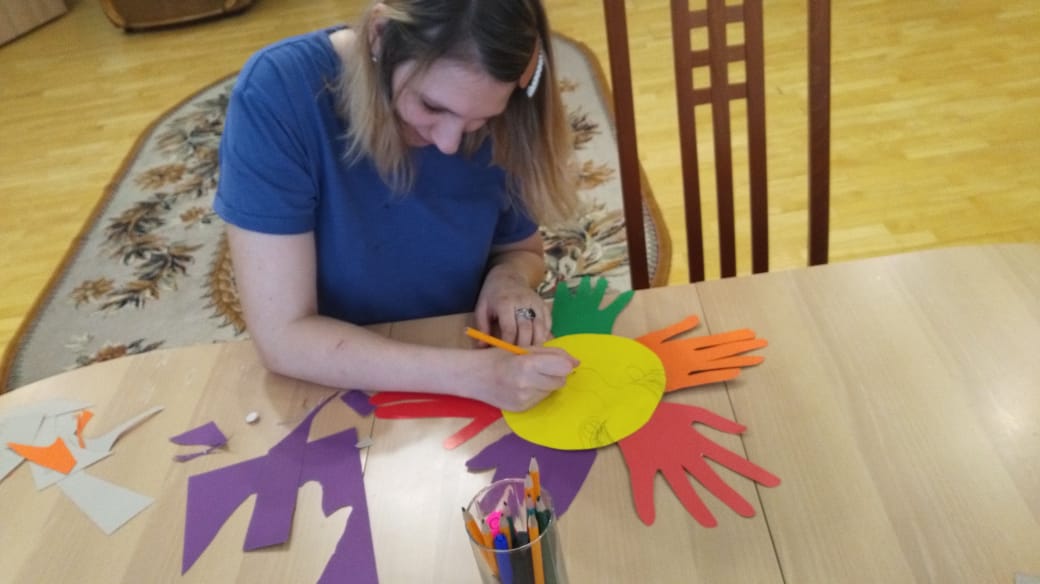 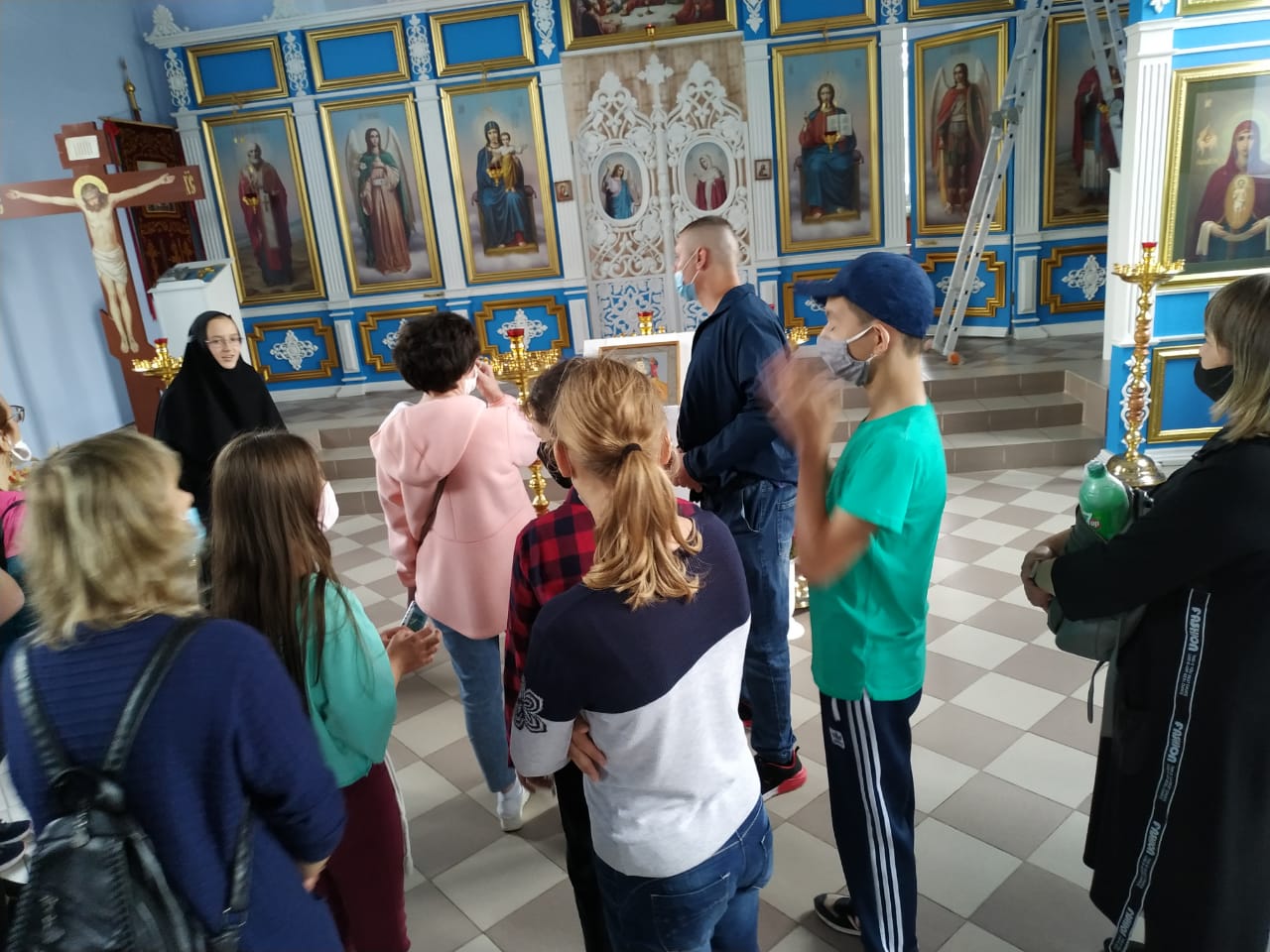 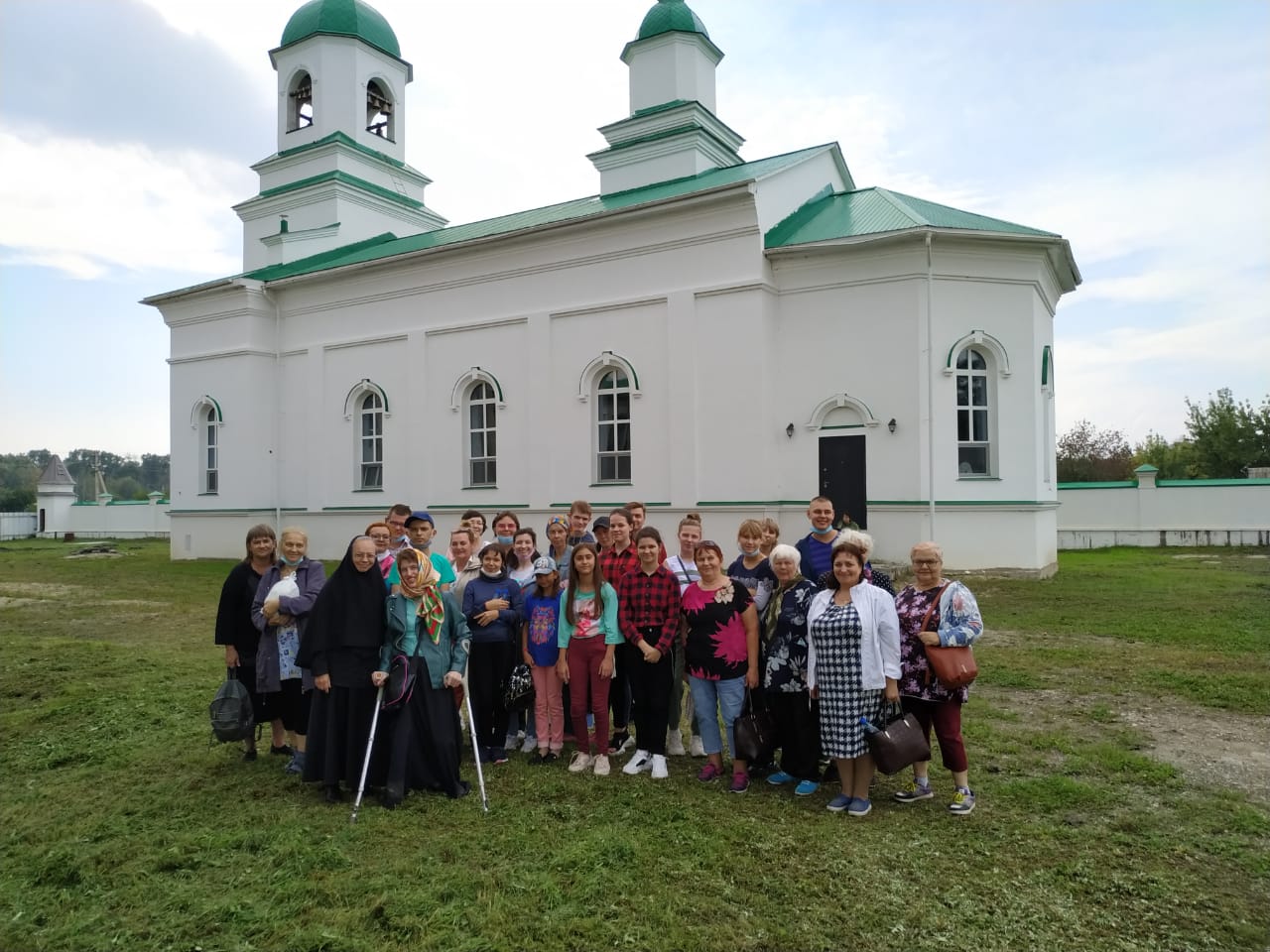 Досуговая деятельность
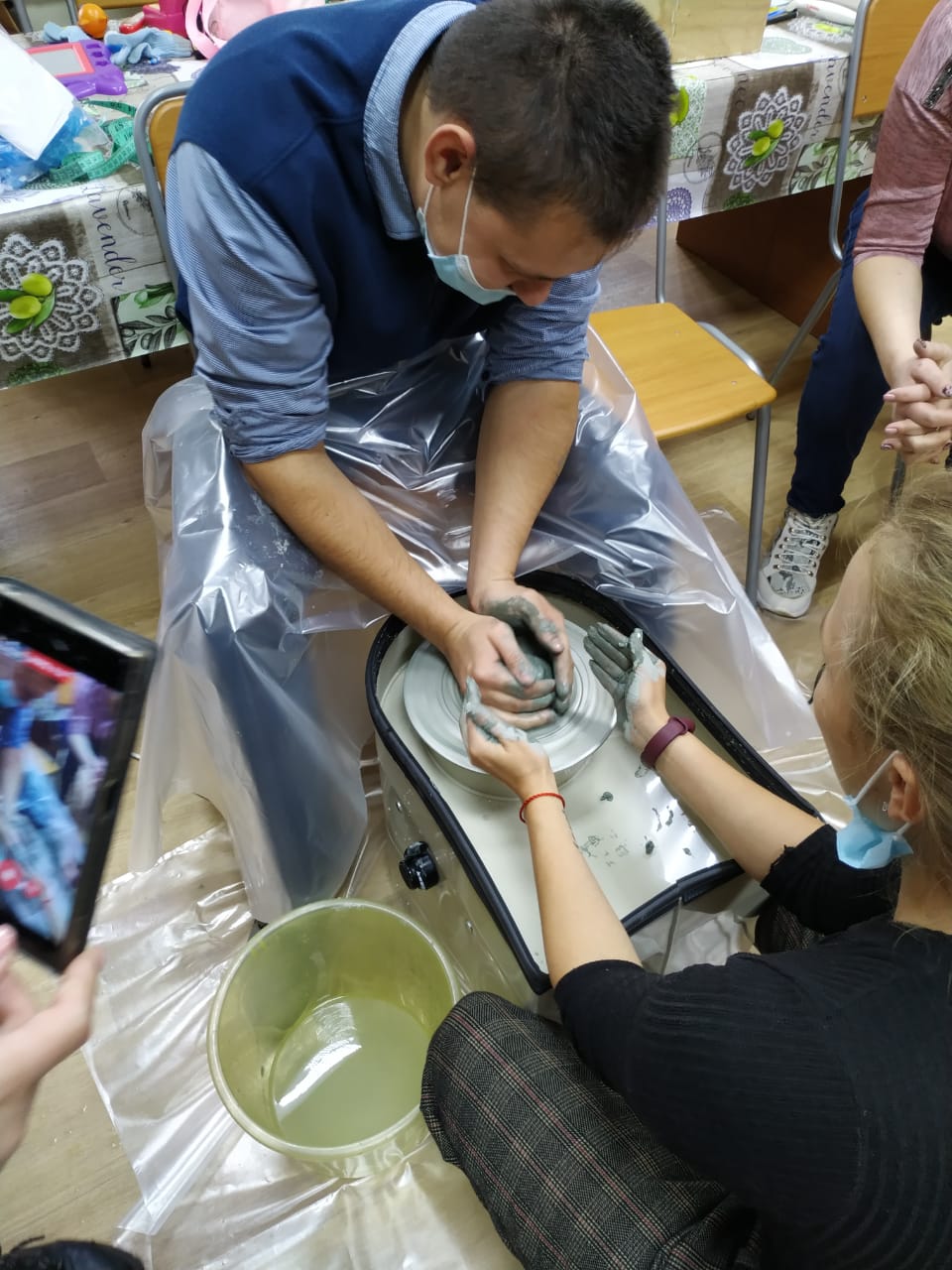 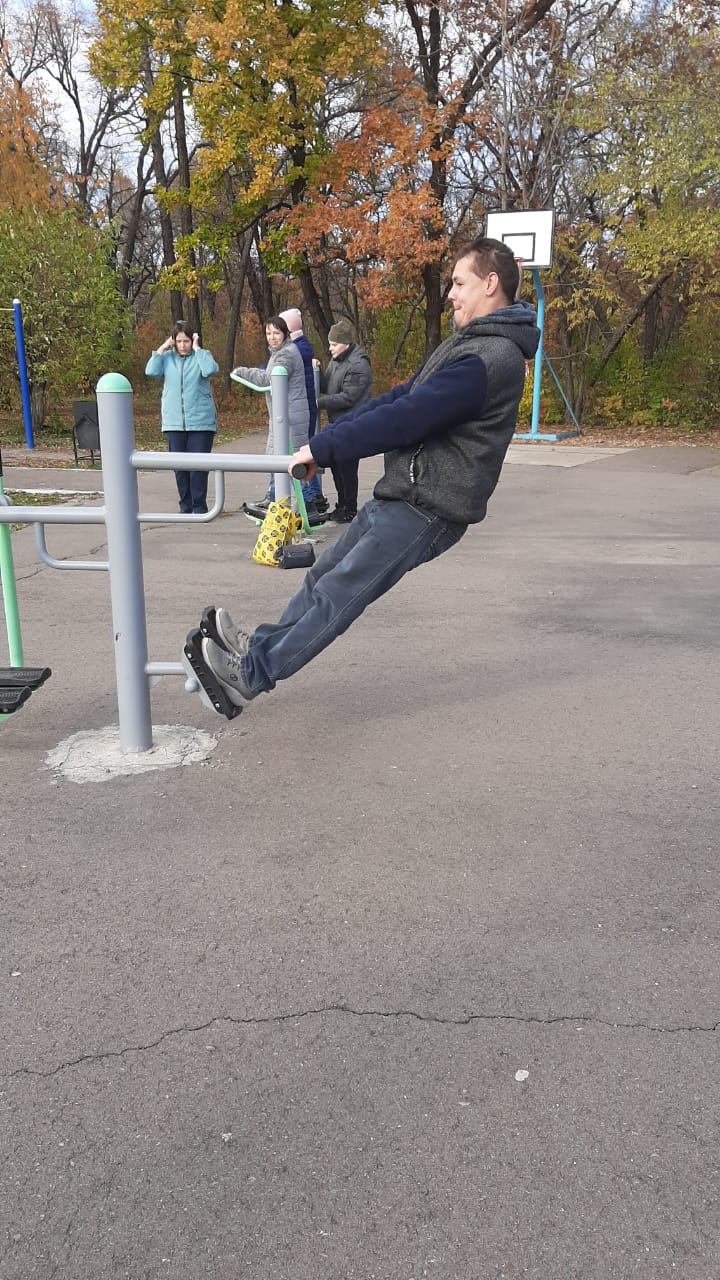 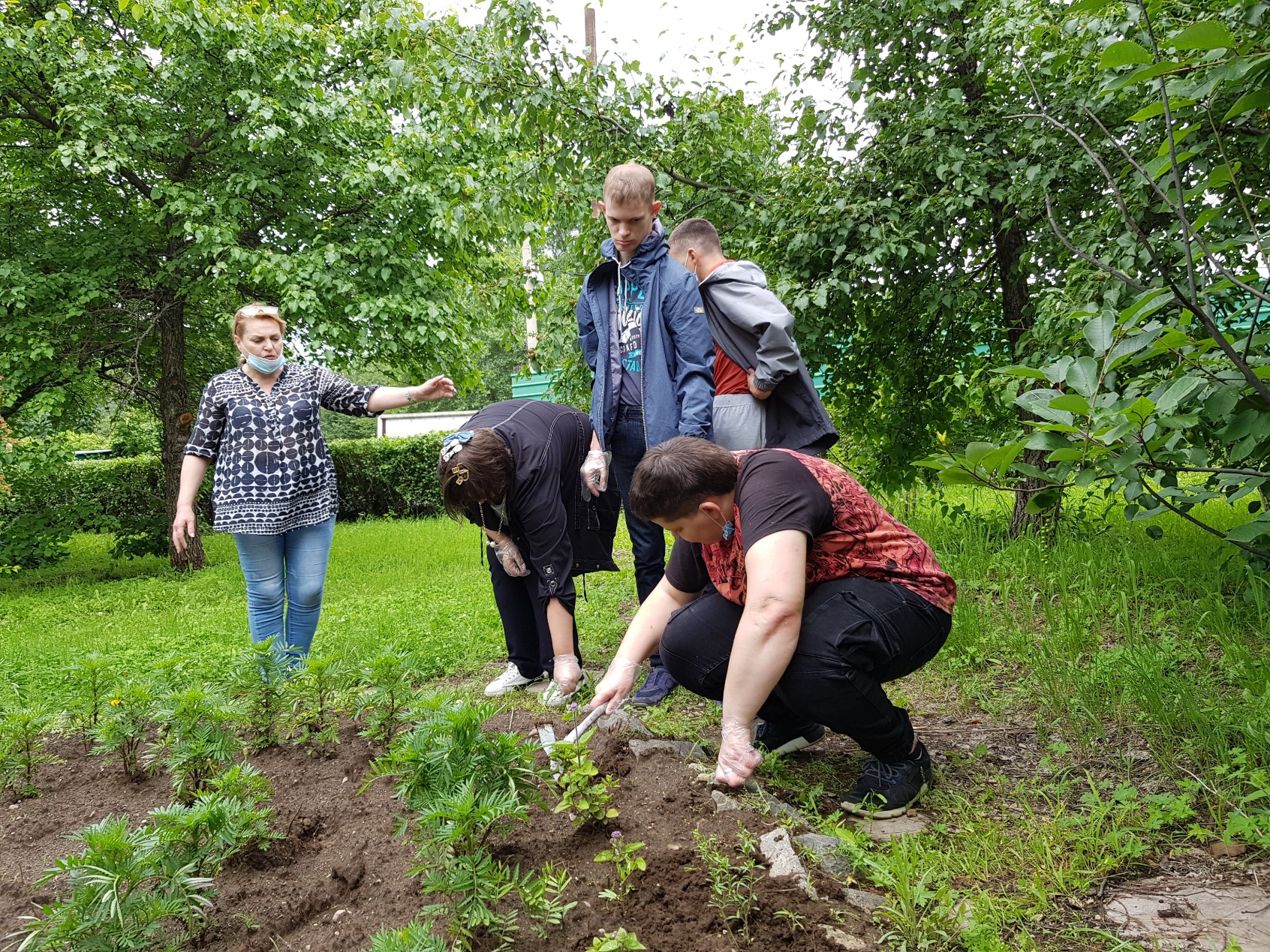 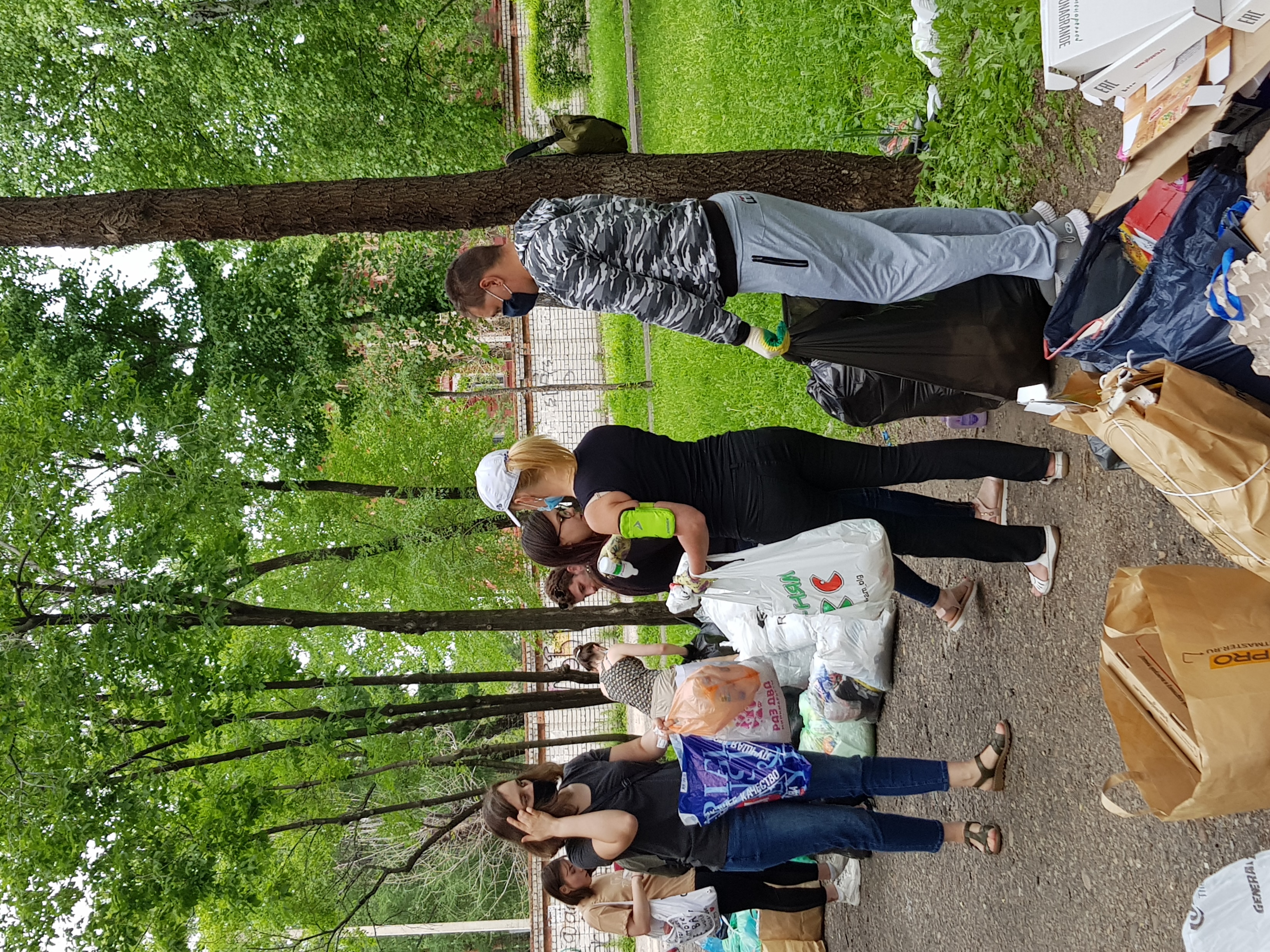 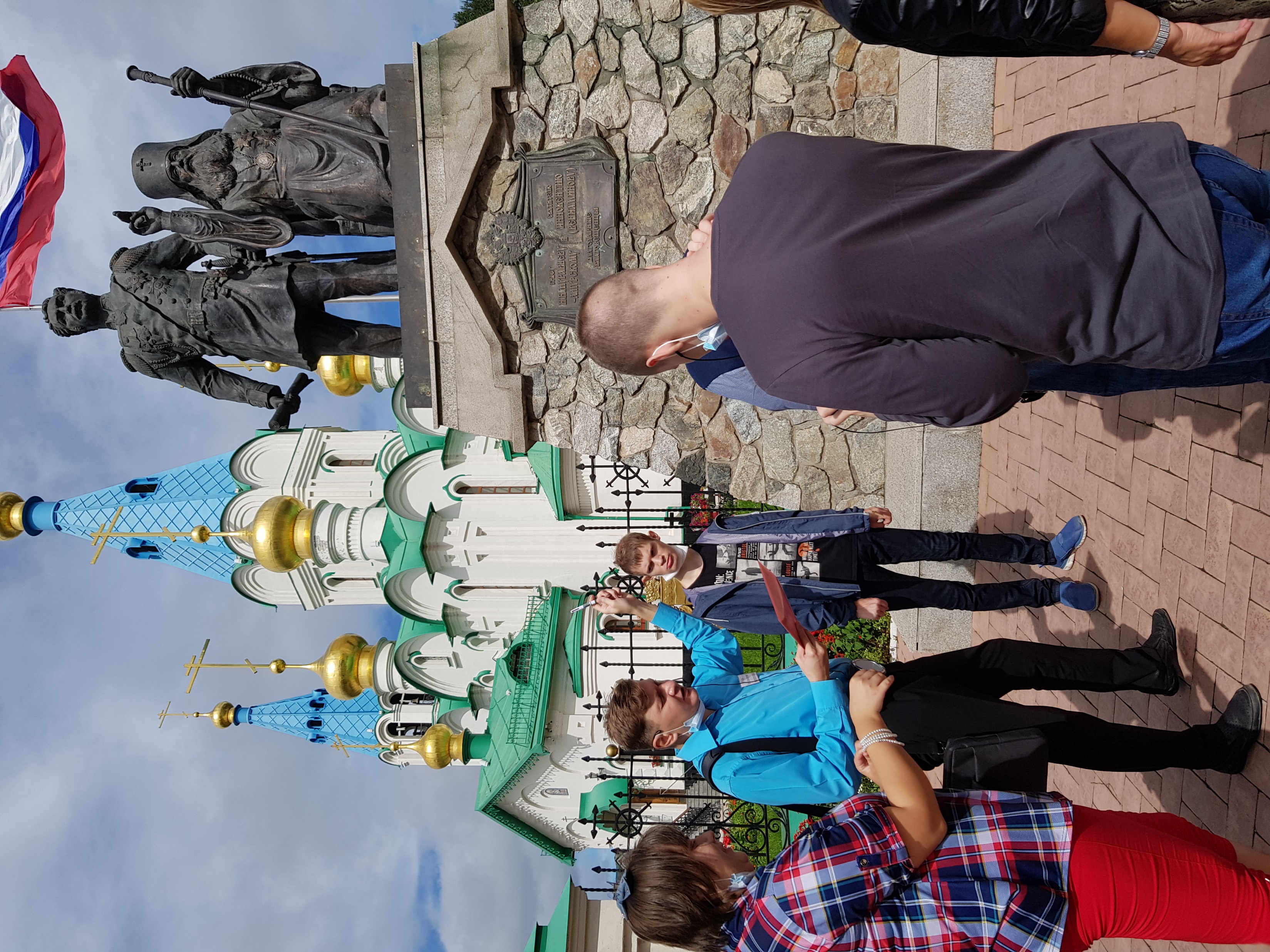 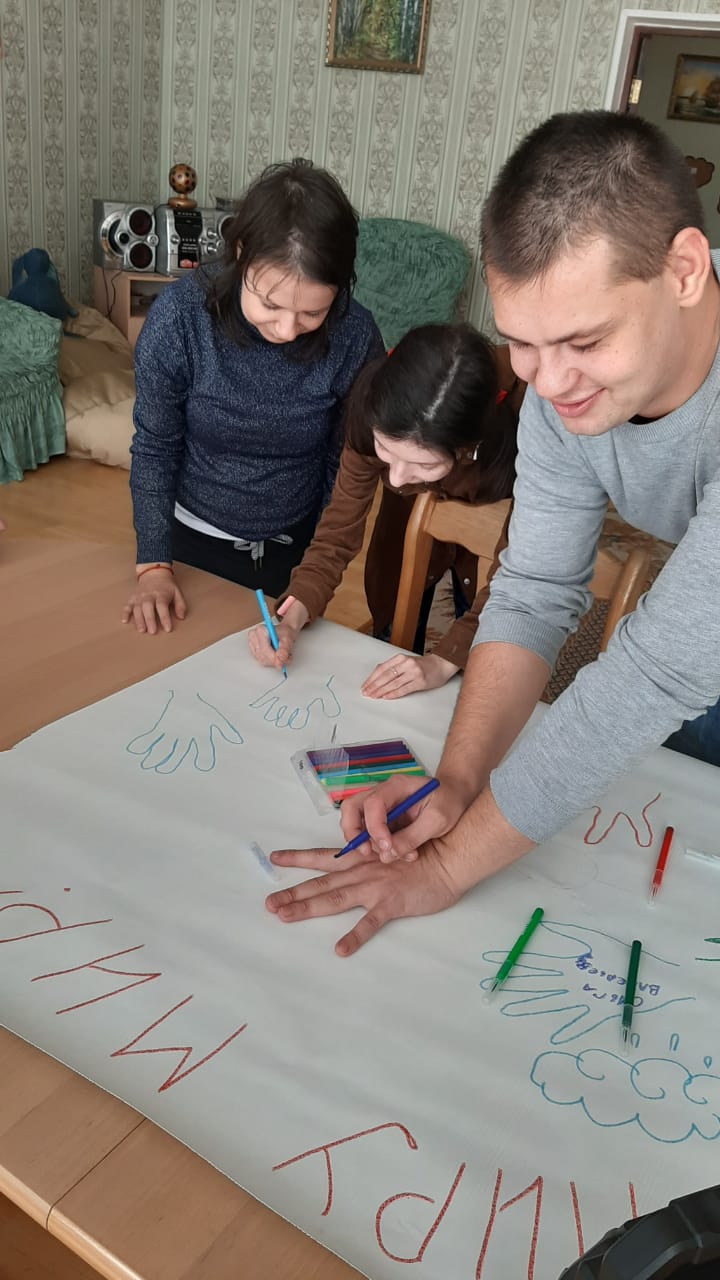 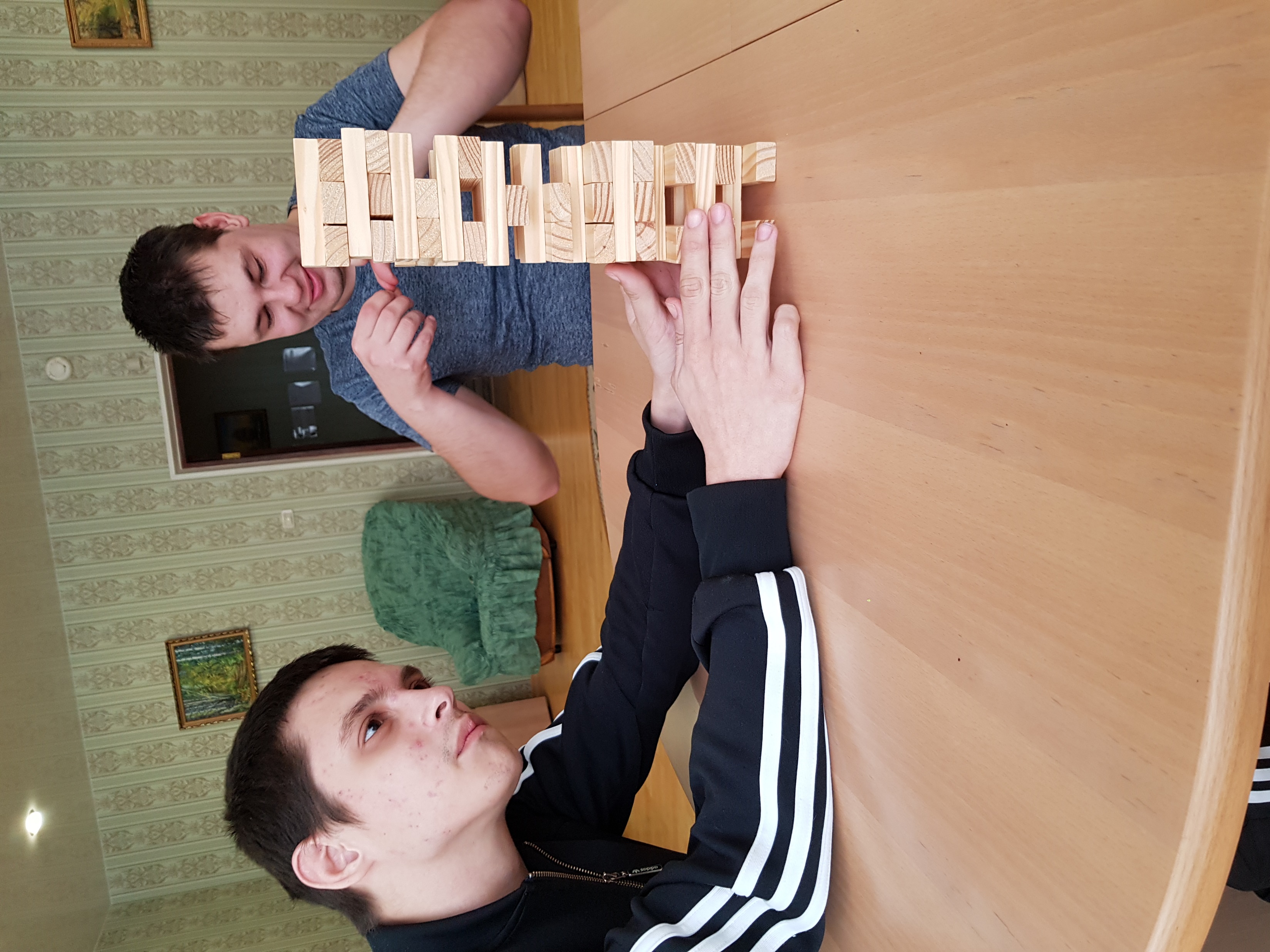